Урок русского языка в 3 классе
по учебнику Рамзаевой Т.Г.
Обучающее изложение.



«Длиннохвостые разбойницы.»
Цель:  РАЗВИВАТЬ УМЕНИЯ ПЕРЕДАВАТЬ
           СОДЕРЖАНИЕ ТЕКСТА
           ПО ПЛАНУ.




Организационный момент.
Работа по теме урока.
Упр.449 стр.39-40
Знакомство с текстом.

- Прочитайте текст.
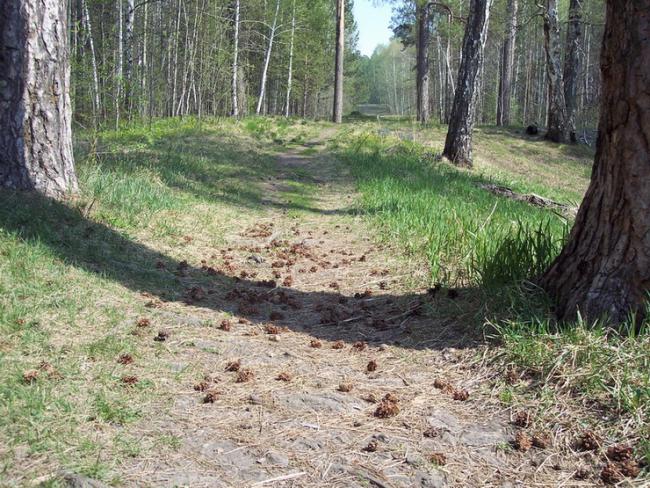 Это было весной.
Мы шли по тропинке.
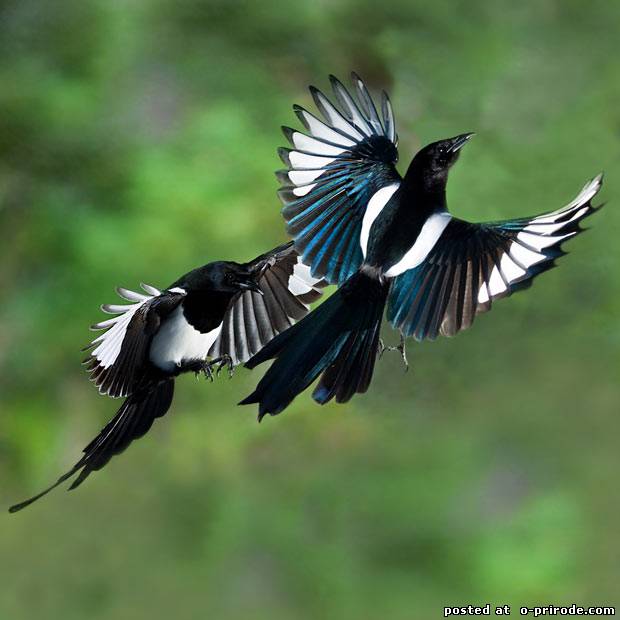 Вдруг впереди нас тревожно
Застрекотали сороки.
Вышли мы на лужайку.
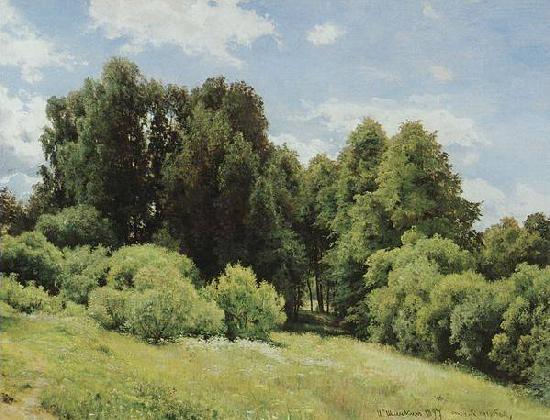 Смотрим, а по лужку мечется зайчиха, а 
около неё две сороки.
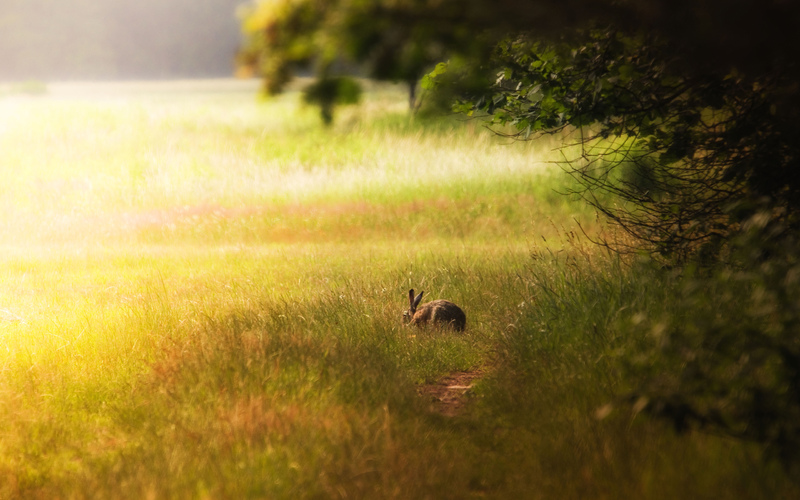 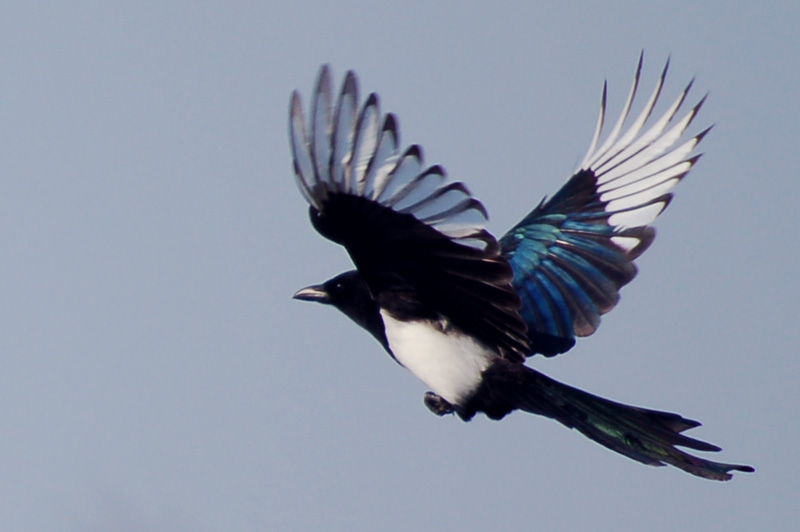 Они то взлетят,
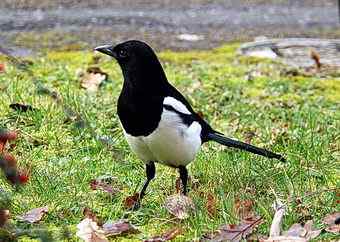 то на землю сядут.
Зайчиха на них так и наскакивает.
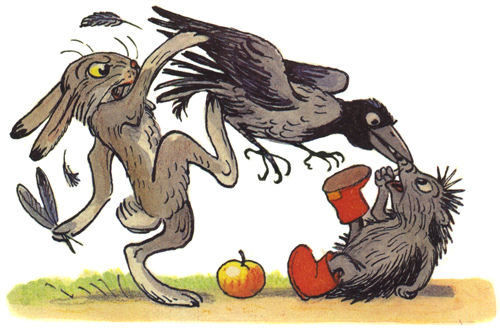 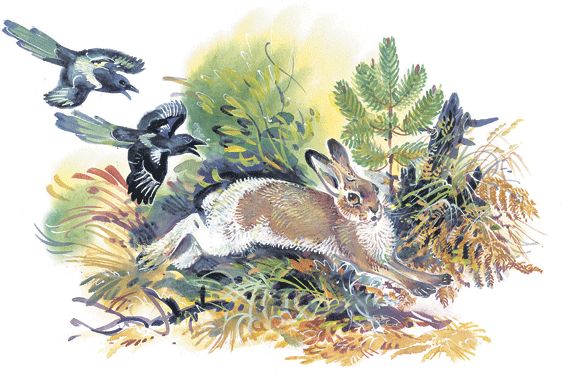 Заметила нас зайчиха и поскакала в лес.
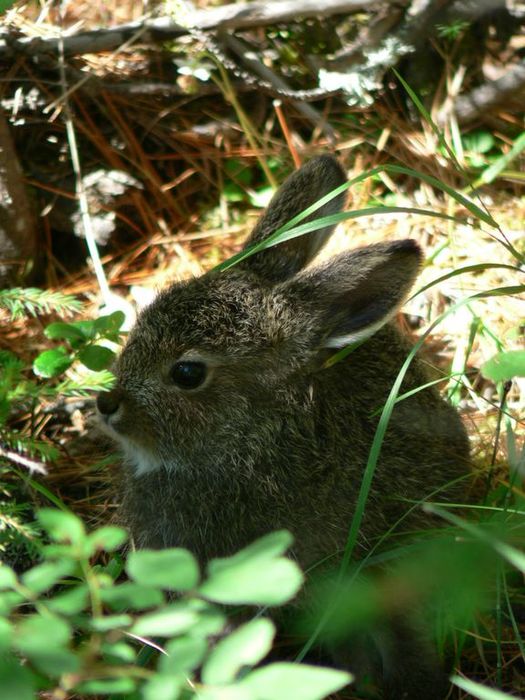 Видим, лежит в ямке крошечный
зайчонок. Так вот кого защищала
зайчиха!
О чём рассказывает автор?
Почему текст назван «Длиннохвостые разбойницы?»
Когда произошёл случай, описанный в тексте?
Что происходило на лужайке?
Беседа по вопросам учебника.


Стр.38
2. Составление плана.
Сколько частей должно быть в тексте?
Назовите эти части.
Три: начало, основная часть, концовка.
Прочитайте первую часть, начало.
Назовите основную мысль этой части.
Тревожное стрекотание сорок.
Прочитайте вторую часть, основную.



Назовите основную мысль этой части.
Драка сорок и зайчихи.
Прочитайте третью часть, заключительную.

Назовите основную мысль этой части.
Спасение зайчонка.
Физкультминутка.
Пересказ текста.
Пишем изложение.
План:

Тревожное стрекотание сорок.
Драка сорок и зайчихи.
Спасение зайчонка.
Подведение итогов урока.





Написание каких слов
 вызвало у вас затруднения?
Домашнее задание.
Все молодцы!
Презентацию подготовила

Учитель начальных классов


Ихарова И.В.



ГБОУ Лицей 1571 г. Москва